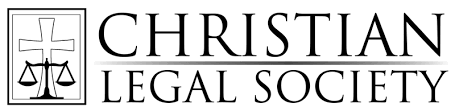 At the Intersection of Family Law, Domestic Violence, and Immigration:A Case Study Discussion
Alissa N. Baier
Senior Staff Attorney
Open Door Legal Services, Seattle’s Union Gospel Mission
abaier@ugm.org
Quick outline:
Family law relief  (state law)

Domestic violence

U.S. immigration relief (federal law)

Case studies
Family issues (state law applies)
Divorce (Dissolution of Marriage) and Legal Separation
Protection Orders / No-Contact Orders / Restraining Orders
Establishing Paternity
Child Support 
Custody Orders (Parenting Plans / Residential Schedules)
Non-parent Custody / Third Party Custody / De Facto Parentage
Contempt
Relocation / Jurisdiction issues
Uniform Child Custody Jurisdiction and Enforcement Act (UCCJEA)
The child’s "home state" is where they have lived within six months immediately before custody proceedings
This is true even if the child is absent from the state, but a parent (or person acting as a parent) continues to live in the state;
If no state has jurisdiction, then jurisdiction is proper where the child and at least one parent have a significant connection with the state (other than mere presence) and substantial evidence concerning the custody determination is available in that state.
Once a state court has made a custody determination, that state keeps jurisdiction over all matters concerning that child, unless…
a court of the state with jurisdiction determines that the child or the child and a parent do not have a significant connection with the state,  AND evidence concerning the child's custody determination is not available in the state;
 OR 
the child and both parents or acting parents do not reside in the state any longer
HAGUE CONVENTION ON THE CIVIL ASPECTS OF INTERNATIONAL CHILD ABDUCTION
https://www.hcch.net/en/instruments/conventions/specialised-sections/child-abduction
https://travel.state.gov/content/travel/en/International-Parental-Child-Abduction/abductions/legain-info-for-parents/why-the-hague-convention-matters.html 
Drafted to ensure the prompt return of children who have been abducted or wrongfully retained in a contracting state that is not their country of habitual residence
Primary intention:  Preserve whatever status quo child custody arrangement existed immediately before an alleged wrongful removal or retention; deterring a parent from crossing international boundaries in search of a more sympathetic court
Applies only to children under the age of 16.
As of July 2019, there are 101 nations signed onto the Convention.
Quick intro to Domestic violence
Not just physical abuse 
Not only an anger management or substance abuse problem
Not something the victim can control
Not just an [insert race/ethnicity here] problem - people of all races, nationalities, socioeconomic statuses, and genders experience DV
1 in 3 women in the world. 1 in 4 men in the United States. 
Cycle of violence: honeymoon phase, tension building, explosion, fear, denial
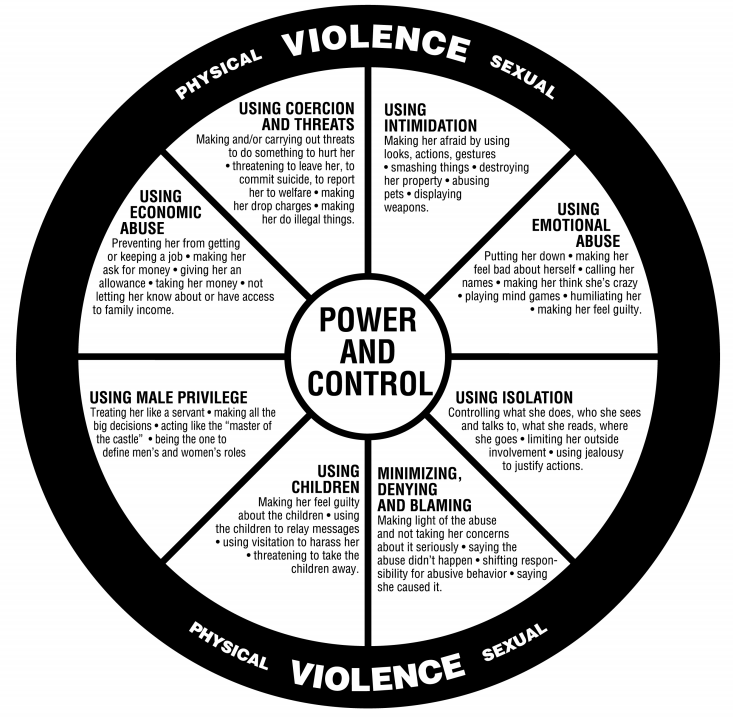 IMMIGRANTs and unique domestic violence concerns
Unique forms of abuse include:
Threatening to report the client to ICE
Failing to file paperwork with USCIS 
Withdrawing petitions or threatening to do so
Destroying or hiding important identification, such as one’s passport
Destroying treasured property from one’s home country
Isolating the client from their friends, family, local immigrant community, or anyone else who speaks his or her language 
Refusal to allow the client to work or to attend ESL classes
Quick Notes for working with immigrant survivors
Recognize additional barriers: language, education-level, cultural considerations, fear of law enforcement
Language conveys meaning, but meaning also cannot be separated from culture. (i.e. marital rape, military/police, etc.) 
Meet client where they are at.  Listen.  Believe.  Ask clarifying questions. 
Never assume what the client wants.
Generate options. 
Seek to empower them. Emphasize parts of the process that the clients themselves can control.
Acknowledge the limitations of the legal system. 
Recognize non-legal needs (emotional, economic, etc.)
Accept that sometimes reconciliation happens.
U.S. IMMIGRATION RELIEF
AGENCIES: Department of Homeland Security (DHS) has 3 distinct agencies:
USCIS: Citizenship and Immigration Services (paper-pushers)
ICE: Immigration and Customs Enforcement (police / prosecutor)
CBP: Customs and Border Protection (passport inspection / ports of entry)

Affirmative applications (USCIS) v. defensive representation (ICE)

FEDERAL CIVIL LAW: Immigration and Nationality Act (INA) 
The McCarran-Walter bill of 1952, Public Law No. 82-414, collected and codified many existing provisions and reorganized the structure of immigration law into the INA.
Types of “status”
Undocumented (no status)
Deferred action
Temporary status 
Permanent residency
Citizenship
Asking the right questions
When did you come to the US?
How did you come to the US?  Were you inspected at a border or the airport?
Did you have a visa, a passport, or other paperwork to show? 
Have you ever met with an immigration lawyer before?  With a “notario”?
Have you ever had a “green card” in the past?
Have you ever used a false name? False documents? Made a false claim to U.S. citizenship?
Any prior contact with immigration officers? 
Have you ever been given a document to appear in immigration court? If yes, did you go? What happened?
Any criminal history?
Are you afraid to return to your home country?
FREEDOM OF INFORMATION ACT (FOIA) REQUESTS
Requests for information and documentation that a specific branch of the Department of Homeland Security (USCIS, ICE, CBP), has on a specific person (their “A file”) 

Not an application for immigration relief or benefits

Use your office’s address – not the client’s address – as an extra safety precaution 

“Do we need to obtain a full copy of the client’s immigration records?”
“FAMILY” AS DEFINED BY THE INA
VISA BULLETIN: https://travel.state.gov/content/visas/en/law-and-policy/bulletin.html
“Immediate” relatives: 
Spouses of U.S. citizens, 
Children (under 21 years of age and unmarried) of U.S. citizens
Parents of adult U.S. citizen adult children (at least 21 years or older)
Non-immediate relatives: 
Siblings of U.S. citizens
Adult children (married and unmarried) of U.S. citizens, 
Spouses of LPRs
Unmarried adult children of LPRs
FAMILY / SPOUSE PETITIONS
U.S. Citizens can “sponsor” spouse, child, parent, or sibling for a “green card.”
Permanent residents can sponsor only their spouses or children
Non-immediate relatives must check the visa bulletin: https://travel.state.gov/content/travel/en/legal/visa-law0/visa-bulletin/2021/visa-bulletin-for-october-2020.html 
Requirements: 
Evidence of bona fide marriage / family relationship
Evidence of sponsor’s immigration status
Affidavit of financial support (public charge concerns) 
No inadmissibility/deportability factors (i.e. unlawful entry)

Is the client married or related to a U.S. citizen or permanent resident? Is their relationship “immediate” or not?
Is the sponsor’s income at least 150% of the Federal Poverty Guidelines? 
Was the client inspected by border patrol officers when he or she entered the country?
VAWA
Violence Against Women's Act (VAWA) allows spouses, children under 21, and parents of U.S. citizens and LPRs who have been abused to file an application for a “green card” on their own, without their abuser’s knowledge. 
BOTH MALE AND FEMALE SPOUSES CAN BE ELIGIBLE
Married to abuser, or the marriage was terminated by death or a divorce within the 2 years prior to filing VAWA petition
Suffered abuse, battery, extreme cruelty by U.S. citizen or permanent resident spouse.
Entered into the marriage in good faith, not solely for immigration benefits
Resided with spouse
Person of good moral character
“Was the client married to an abusive citizen or ‘green card holder’ who will not petition for his or her immigration status?”
“Green card” renewal and replacements
“Green cards” are issued for 10 years (but only 2 years for “conditional permanent residency” for new spouses). Permanent residency status does not end upon the expiration of the card.

Renewals and replacement of lost cards are an easy application process, but take up to a year for approval

Actual adjustment of status under INA 245 (from a temporary status to permanent residency) is more complicated and requires careful assessment by an experienced immigration attorney

“Does the client already have (or lost) a 10-year “green card”?
Removal of conditions on “green cards”
“Conditional Permanent Residents” may apply to remove conditions if they are:
still married to the same U.S. citizen or permanent resident after 2 years; 
a child and, for a valid reason, cannot be included in your parents’ application;
a widow or widower who entered into marriage in good faith;
entered into a marriage in good faith, but the marriage ended through divorce or annulment; or
entered into a marriage in good faith, but were abused or subjected to extreme hardship by their spouse.

“Does the client have a two-year ‘green card’? What is their relationship with the petitioning family member?”
U visas
Created by Congress under the Victims of Trafficking and Violence Protection Act of 2000
Applicant must:
 have been a victim of certain crimes:  Abduction, Abusive Sexual Contact, Blackmail, Domestic Violence, Extortion, False Imprisonment, Female Genital Mutilation, Felonious Assault, Fraud in Foreign Labor Contracting, Hostage, Incest, Involuntary Servitude, Kidnapping, Manslaughter, Murder, Obstruction of Justice, Peonage, Perjury, Prostitution, Rape, Sexual Assault, Sexual Exploitation, Slave Trade, Stalking, Torture, Trafficking, Witness Tampering, Unlawful Criminal Restraint, Other Related Crimes
Also including attempt, conspiracy, or solicitation to commit any of the above and other related crimes 
Crime occurred in the United States or violated U.S. laws.
Shown helpfulness to law enforcement in the reporting, investigation, and prosecution of this crime (if under the age of 16 or unable to provide information due to a disability, a parent, guardian, or next friend may possess the information about the crime on client’s behalf).
Suffered substantial physical or mental abuse 
obtain a certification from law enforcement regarding helpfulness
demonstrate that he/she would experience extreme hardship if forced to return to their home country
“Was the client a victim of a crime? Did he or she report it to the police or follow up with law enforcement?”
T visa
Applicant must have been forced or fraudulently persuaded into slavery or a job with unfair labor practices. (i.e. domestic servitude, prostitution, debt bondage, etc.)

“Was the client a victim of sex trafficking, unpaid labor, or debt bondage? Did he or she enter the United States with the help or encouragement of their traffickers?”
ASYLUM
INA 101(a)(42): Permission to stay in the U.S. because you have suffered or are likely to suffer persecution in your home country due to your: 
Race
Religion
Nationality
Membership in a particular social group
Political opinion
ONE  YEAR DEADLINE!

Warning against frivolous asylum claims

 “Did client come here less than a year ago, and did he or she suffer physical harm or persecution in their home country?”
Special immigrant juvenile status (sijs)
Protective status for children based on parental abandonment or mistreatment 
Requires factual findings from a court (parenting plan, dependency, etc.) to establish eligibility:  
Under 21 and unmarried
Dependent on “juvenile court” OR placed in custody of individual/entity 
Reunification with one or both parents not viable due to abuse, neglect, abandonment OR similar basis
Not in best interest to return to home country
Approval enables child to immediately apply for a “green card” (LPR status) – usually fastest route 
Eliminates the child’s ability to petition for parent(s) to gain lawful status 

“Is the client an undocumented child in need of a family law court order?”
Deferred Action for Childhood Arrivals (DACA)
CREATION:
On June 15, 2012, President Obama announced that those who came to the USA as children may request deferred action for a period of two years as well as permission to work legally. 

Protection from deportation as an act of prosecutorial discretion - NO PATHWAY TO A “GREENCARD” AND CITIZENSHIP

Nearly 800,000 people were granted DACA over more than 5 years
TERMINATION(?):
Suspected that DACA would be discontinued after Jan. 20, 2017 (Presidential inauguration) 

Former Attorney General Jeff Sessions’ announcement on September 5, 2017 – Attempted termination (and the beginning of much litigation) 

SCOTUS decision on June 18, 2020: https://www.supremecourt.gov/opinions/19pdf/18-587_5ifl.pdf 

Acting Secretary of Homeland Security Chad Wolf’s July 28, 2020 memorandum on DACA
Employment authorization (“Work Permits”)
Different than “green cards” – they do not reflect permanent residency

Must be “attached” to a form of temporary legal status such as temporary visas, DACA, TPS, pending asylum applications, order of supervision, etc. 

Usually require renewal every year or two years

“Does the client have a type of legal immigration status that allows him or her to apply for a work permit?”
What if a client IS NOt eligible for any immigration relief?
Research whether or not noncitizens can obtain identification cards, driver’s licenses, and public benefits in your state. 
Advise clients to gather important documentation in one place
Make a file that helps prove your presence in the U.S. for as long as you have been living here. Include any document with your name and a date:
Proof of any trips taken outside the U.S. since you first arrived
Passport
I-94 (Entry document) and prior visas (usually inside the passport) 
Birth certificate 
ID card
Marriage certificates and divorce decrees
School records 
Medical records
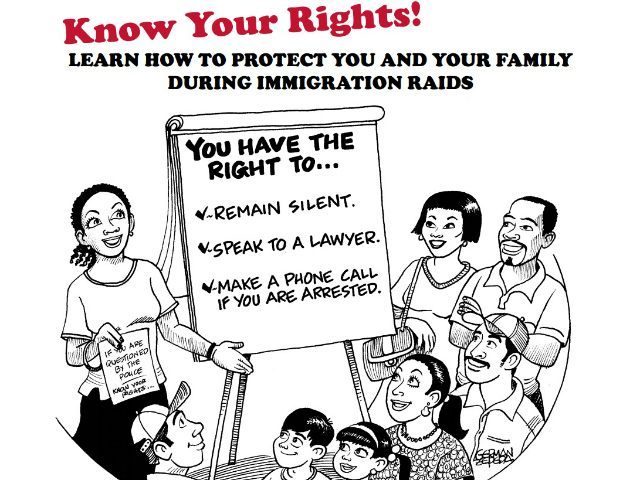 https://nationalimmigrationproject.org/PDFs/community/know-your-rights-eng-casa-maryland.pdf
CRISTAL
https://www.attorneyministries.org/sites/default/files/2017-07/Christian%20Lawyer_Summer2016_web.pdf 
Facts: Cristal is staying at a shelter for pregnant single women. She is from El Salvador and entered the United States as a child, crossing the border without inspection. 
She attempted to file for DACA with another attorney, but he took her money and original documents and keeps sending her threatening texts. 
Cristal is undecided about her plans with the unborn child’s father.
CRISTAL
Issues: DACA, abuse by attorney, paternity/custody order, full immigration consultation 
Action: Investigated former attorney and filed a bar complaint. 
Provided Cristal with full immigration consultation and determined that she was eligible for a U visa based on past death threats by an ex-boyfriend. Obtained U visa certification.  Cristal married her child’s father, and we assisted them both with the U visa application.
Result: Cristal and husband were recently approved for their U visas. 
Former attorney was recently disbarred for continuing his same unethical practices.
ARIANA
Facts: Ariana entered the USA without inspection more than ten years ago. She married an abusive husband, and they lived together almost a decade, raising three U.S. citizen children. One day, his violence escalated to a point that she decided to call the police for help.  
They’ve been separated for a year, and the protection order she initialed obtained against her husband is about to expire.  Ariana wants help with her family law and immigration issues.  
Ariana is also in a new relationship with the goal of marriage.
ARIANA
Issues: Divorce, parenting plan, child support, protection order, U visa, VAWA
Action: Filed divorce, including a parenting plan, protection order, and request for child support.  Advised Ariana to marry her partner once the divorce was finalized. 
Prepared full U visa application for both Ariana and her husband. 
Result: Ariana and new husband were approved for U visas! They are now lawful permanent residents.
JANESSA
Facts:  Janessa fled her abusive husband in Turkey, bringing her young daughter with her.  Janessa had converted to Christianity just before coming to the USA, and she is staying with her sister here (who is also a believer).
She was driven to our office by a much older American man who enthusiastically tells me that he wants to assist in any way possible, including by marriage to the client.  He wants to be involved and present in the client meeting.
janessa
Issues: Divorce, parenting plan, Hague Convention, asylum, family petition, attorney-client privilege, protection order
Action: I explained attorney-client privilege to the driver and did not allow him to attend our meeting.  Janessa told in private that she had no interest in marrying him.  Janessa had a falling out with her sister, and she is currently living with the American man’s ex-wife (who is also Turkish).  
Janessa was already divorced, so no family law assistance needed. We helped her file for asylum based on religion and social group.
Result: Janessa and daughter were approved for asylum! Years later, they are now lawful permanent residents.
lila
Facts:  Lila is Peruvian and came to the USA with her two kids to visit family and marry USC husband. Husband filed an immigration petition for Lila and her kids, but didn’t follow through on the rest of the paperwork.  Lila came to us by herself, asking for help with finishing the process. She insisted there was no abuse in her marriage.  I referred her to hire private attorney, due to husband’s high income. 
Months later, Lila returns and confesses that her husband is controlling, angry, threatening, allows his adult daughter and her friends to use drugs in his home, and has been physically abusive just once. Lila tried calling the police, but given the language barrier, they only spoke to her husband.
LILA
Issues: Divorce, protection order,  VAWA, family petitions
Action: File VAWA (including Lila’s minor daughter), then divorce. 
Lila declined to request a protection order.  
Lila’s son is 21, so he cannot be included as a derivative of her VAWA petition. But thankfully, her husband filed the I-485 for him prior to the child’s 21st birthday.
Result: We’re about to mail off her VAWA petition, and Lila is in the process of applying for apartments to move out.
ROBERTO
Facts: Roberto fled Venezuela due to his political involvement and civil unrest. He filed his own asylum application. 
His wife and son joined him in Washington State soon after, but wife abandoned them to live in Las Vegas.  Wife returned a few months later, insisted on taking the child, and she physically attacked Roberto.  He called police.  Wife hired attorney to file for divorce and request full custody of their son.
roberto
Issues:  Protection order, divorce, custody, child support, FOIA, asylum, relocation/UCCJEA
Action: FOIA request,  reviewed and supplemented asylum application.  Assisted Roberto with request for temporary orders in the divorce. 
Result: Roberto and wife were granted joint custody temporary orders in their divorce.  Roberto’s asylum application was amended to include his son (but not wife). Before we could further supplement his asylum case or finalize his divorce, he decided to move to Florida for a job and leave his son with the mother.
OSCAR
Facts:  Oscar is Guatemalan and came to USA with conditional LPR card due to his marriage to a U.S. citizen.  Oscar and wife have twins together, and wife has a daughter from a prior relationship.  Wife discovered that Oscar had exposed himself to her daughter in what he claims was an accident (which he tried to convert into a “teaching opportunity” about male anatomy).  Wife obtained protection order against Oscar and filed for divorce.
OSCAR
Issues: Divorce, protection order, visitation, removing conditions on permanent residency card. 
Action: Advised Oscar to obey protection order.  Assisted him with setting hearing to obtain unsupervised visits with twins. Evaluated how to eventually help him with removing the conditions on his permanent residency card. 
Result: Wife obtained an attorney to file a motion restricting all visitation until Oscar submitted to a psychosexual evaluation and recommended treatment.  Judge granted it. 
Oscar lost contact with us.  Immigration case is still unresolved, to my knowledge.
Frieda
Facts: Frieda is Indian and had an arranged marriage to wealthy U.S. Citizen husband. She claims husband was abusive (although never physically) and impotent, making it impossible for him to consummate their marriage.  
He petitioned for her permanent residency, and she has a two-year “green card.” Frieda left him and wants to file for divorce, including a large monetary settlement.
FRIEDA
Issues: Divorce, protection order, removing conditions on permanent residency card, affidavit of support lawsuit. 
Action: Referred to private divorce attorney for financial considerations.  Advised Frieda that I did not believe she would succeed in obtaining a protection order.  Offered to assist with removing conditions on her permanent residency card based on divorce alone.
Result: Frieda went to another nonprofit for help with a protection order, but was ultimately not successful.  We are assisting Frieda with removing the conditions on her “green card” only, and no decision has been made yet.
natalie
Facts:  Natalie is from Africa. In 1999, she fled her home country during a season of civil war and violence by obtaining a J visa to work as an au pair.  After her visa expired, she remained in the USA because her family said it wasn’t safe for her to return.  Natalie found herself abusive relationship after abusive relationship.  When she refused to get intimate with her most recent boyfriend, he locked the doors and threatened to kill her.  She called the police and agreed to a no-contact order while his criminal case was pending.  But Natalie didn’t have anywhere to go, so she asked law enforcement to drop the case.
natalie
Issues: Protection order, U visa, removal defense, racial injustice and distrust of law enforcement.
Action: Advised Natalie to call police about new abuse and find new housing. Requested U visa certification on police report. Filed U visa in 2014.  
Result:  Even after Natalie left this boyfriend, she ended up in another abusive relationship. Her new (white) boyfriend called the police on her following a disagreement involving his teenage daughter, and the police arrested Natalie for DV.  The police also reported her to ICE, and she was transferred to detention for a year and a half.  Natalie’s family hired a private attorney to fight her removal case while I continue to pestered USCIS for approval of the U visa. USCIS prolonged their decision with additional requests for evidence regarding the criminal warrant she accrued when sent to detention by ICE.  Natalie was released from detention due to COVID-19, and she quashed her warrant. Her criminal case is still awaiting trial. 
USCIS denied her U visa, claiming that her criminal case (despite not yet being a conviction) was a Crime of Moral Turpitude, and thus, made her inadmissible. Natalie’s private immigration attorney is working on an appeal.
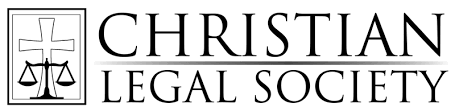 Thank you! 

Alissa N. Baier, Staff Attorney
Open Door Legal Services
Seattle’s Union Gospel Mission
206-682-4642  and abaier@ugm.org